Круглый стол
«Агрострахование как инструмент обеспечения финансовой устойчивости производителей плодов и ягод»
Практические аспекты страхования сельскохозяйственных рисков с господдержкой с учетом изменений законодательства
Борануков Мухарбий
Исполнительный директор НСА
23 апреля 2020 
г. Москва
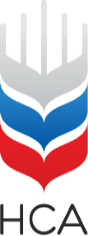 Единые правила страхования
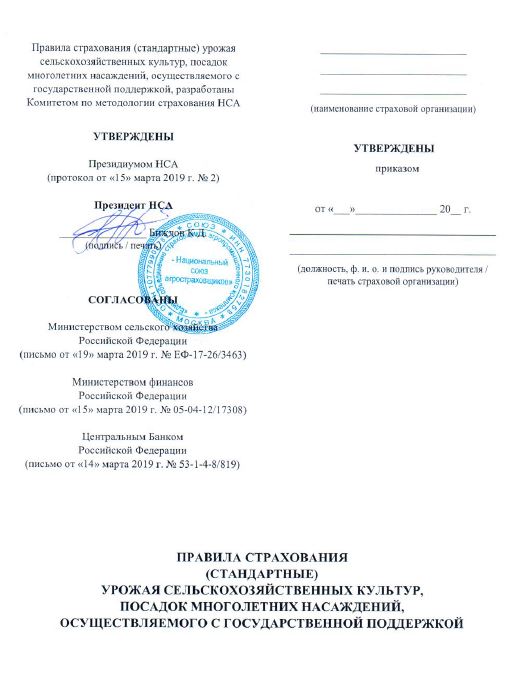 С Правилами сельскохозяйственного страхования можно ознакомиться на  официальном сайте НСА www.naai.ru .
Использование единых правил страховщиками обязательно!
2
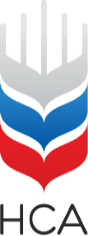 Как заключить договор страхования?
3
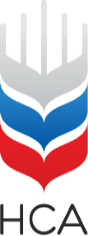 Перечень сельскохозяйственных культур
Перечень с/х культур, подлежащих страхованию с господдержкой, ежегодно определяется Планом с/х страхования
9. виноград
10. семечковые и
11. косточковые
12. ягодные
13. орехоплодные
14. субтропические
15. хмель
16. чай
1. зерновые
2. зернобобовые
3. масличные
4. технические
5. кормовые
6. бахчевые 
7. картофель 
8. овощи
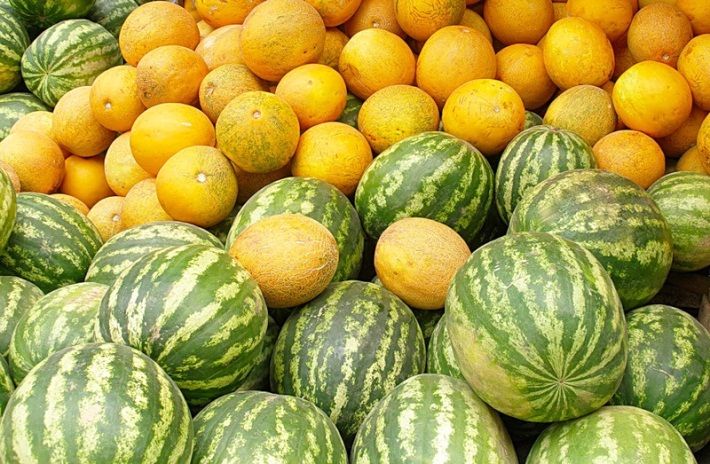 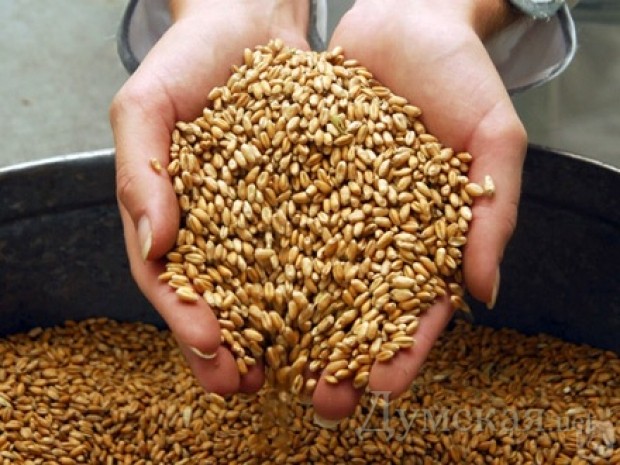 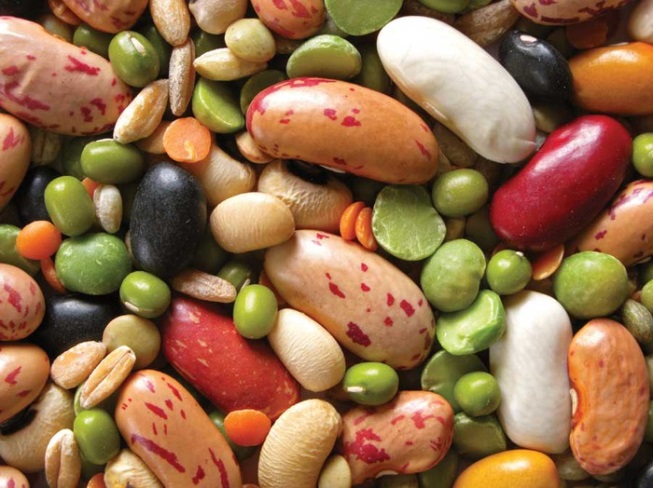 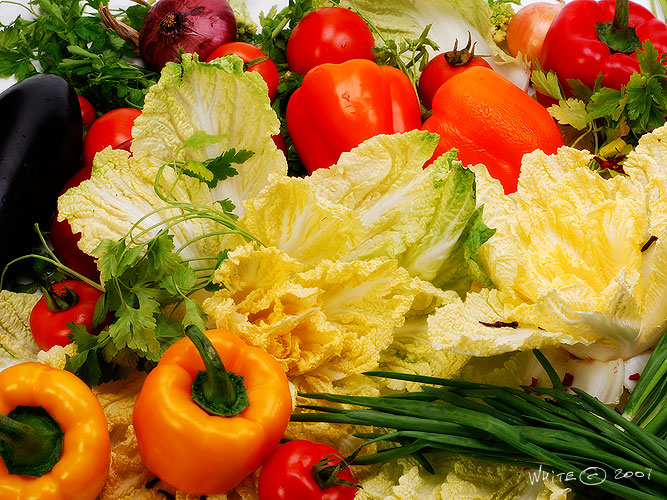 4
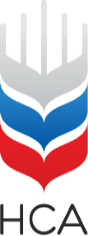 Страховые риски
До 01.03.2019 г.
С 01.03.2019 г.
Атмосферная засуха  
Почвенная засуха  
Суховей 
Заморозки  
Вымерзание  
Выпревание 
Градобитие  
Пыльная буря  
Ледяная корка 
Половодье  
Переувлажнение почвы 
Наводнение
Подтопление
Паводок
Оползень 
Сильный ветер 
Ураганный ветер 
Землетрясение 
Лавина  
Сель 
Природный пожар 
Эпифитотия
+ риски: 
24. сильный ливень
25. сильный или продолжительный дождь
26. раннее появление или установление снежного покрова
27. промерзание верхнего слоя почвы
23. Нарушение электро-, тепло-, водоснабжения в результате стихийных бедствий (для культур, выращиваемых в  защищенном грунте или на мелиорируемых землях)
Возможен выбор отдельных событий!
Перечень событий определен законом и не может быть изменен!
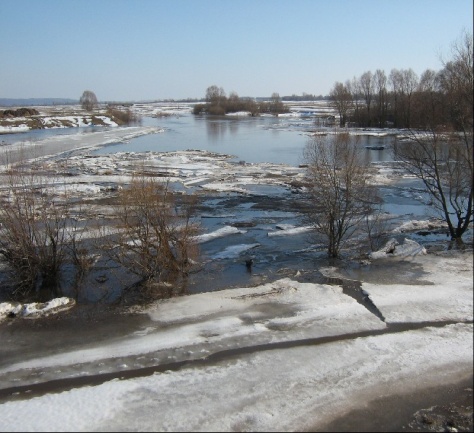 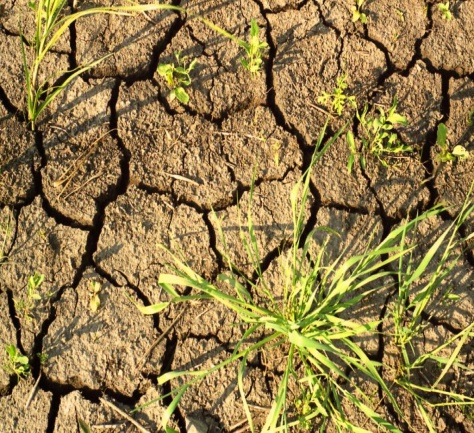 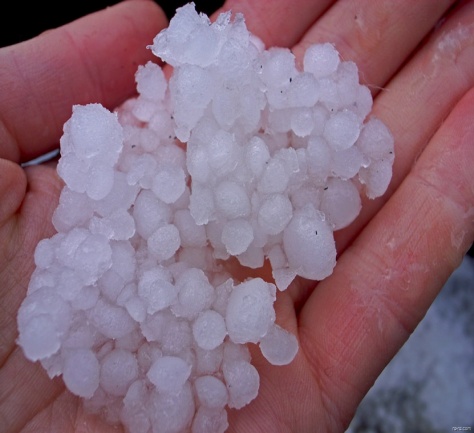 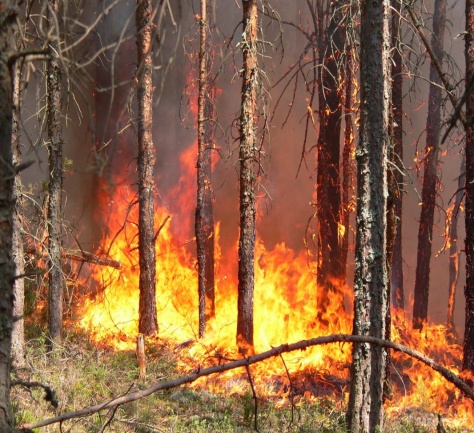 5
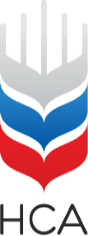 Основные показатели по страхованию ягодников
Субъекты, принявшие участие в сельхозстраховании с господдержкой
Выплаты, осуществлённые страховыми компаниями, млн руб.
6
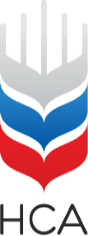 Методика определения страховой стоимости и размера утраты посадок многолетних насаждений
Страховая стоимость посадок многолетних насаждений (МН) определяется СХТП и страховой организацией по данным бухгалтерского учета СХТП на дату заключения договора страхования:
МН в неплодоносящем возрасте - по сумме затрат на закладку и выращивание посадок многолетних насаждений.
МН в плодоносящем возрасте - по стоимости, которая подлежит отражению в бухгалтерском балансе СХТП;
Размер утраты (гибели) посадок многолетних насаждений исчисляется в полных рублях.
Размер утраты или гибели посадок МН в результате наступления событий, предусмотренных договором сельхозстрахования в соответствии со статьей 8 Федерального закона № 260-ФЗ, определяется СХТП и страховой организацией следующим образом:
Ag = (Sf x Ka) / Kf,
где:
Ag (га) - размер площади утраты (гибели) посадок МН;
Sf (га) - размер площади под посадками МН, предусмотренный договором страхования;
Ka (шт.) - количество погибших МН в результате наступления событий, предусмотренных договором страхования;
Kf (шт.) - количество МН насаждений на момент заключения договора страхования.
7
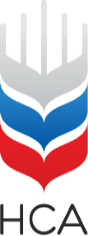 Методика определения страховой стоимости и размера утраты урожая многолетних насаждений
Страховая стоимость урожая сельхозкультуры по формуле:
Cc = Q x Up,
где:
Cc (руб.) - страховая стоимость урожая сельхозкультуры;
Q (руб./ц) - средняя цена сельхозкультуры, сложившаяся по субъекту РФ за год.
Up (ц) - планируемый урожай сельхозкультуры, определяемый СХТП и страховой организацией по формуле:
Up = S x Ym, 
где:
S (га) - площадь посадок многолетних насаждений в плодоносящем возрасте в текущем году;
Ym (ц/га) - средняя урожайность с площади посадок многолетних насаждений в плодоносящем возрасте за 5 предыдущих лет, определяется следующим образом:
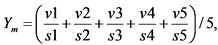 где:
v1, v2, v3, v4, v5 (ц) - валовой сбор урожая с площади посадок многолетних насаждений в плодоносящем возрасте, полученный СХТП за каждый год из пяти лет.
s1, s2, s3, s4, s5 (га) - площадь посадок многолетних насаждений в плодоносящем возрасте СХТП за каждый год из пяти лет
Вся информация берётся из данным форм Росстата (формы N 29-СХ, N 2-фермер), а в случае их отсутствия - по имеющимся данным бухгалтерского учета СХТП
Размер утраты (гибели) урожая сельхозкультуры в результате наступления событий, предусмотренных договором сельхозтрахования в соответствии со статьей 8 Федерального закона № 260-ФЗ, определяется СХТП и страховой организацией определяется следующим образом:
Ac = Up - Uf,
где:
Ac (ц) - размер утраты (гибели) урожая сельхозкультуры с площади посева (посадок) сельхозкультуры в текущем году в результате наступления событий, предусмотренных договором сельхозстрахования;
Up (ц) - планируемый урожай сельхозкультуры при заключении договора сельхозстрахования;
Uf (ц) - валовой сбор урожая многолетних насаждений с площади посадок в плодоносящем возрасте в текущем году.
8
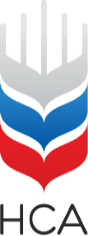 Выбор программы страхования (по всем рискам)
Страховая сумма (100% от страховой стоимости) = 
12 100 руб. /ц  Х  23,8 ц/га = 288 тыс. руб.
В расчете на 1 га
* Согласно методологии Росстата, ягодники - это земляника, клубника, малина, смородина, крыжовник и другие ягодники.
** По данным Росстата – в среднем по России
*** На примере Московской области, в соответствии с Планом сельскохозяйственного страхования на 2020 год.
9
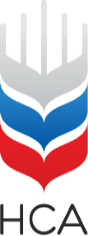 Выбор программы страхования (по отдельным рискам)
Предельные размеры ставок для расчета размера субсидий *
Страховая премия (все риски):

31 394 руб. * 10,9% = 3 422 руб.
Страховая премия (заморозки):

31 394 руб. * 10,9%* 0,3 =  1 027 руб.
- 70%
10
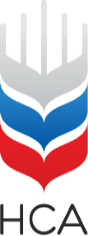 Страховая выплата
Страховым случаем признается снижение урожая по сравнению с запланированным в результате событий, предусмотренных договором страхования
Расчет размера убытка: 

(100 ц – 20 ц) * 12 100 руб./ц * ½ = 484 000 руб.
Расчет размера выплаты: 

484 000 руб. – 121 000 руб. = 363 000 руб.
11
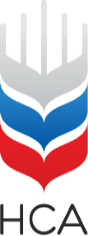 Заявление на страхование
Заявление на страхование – единственный обязательный документ, необходимый для заключения договора страхования.
Ответственность за достоверность сведений, указанных в заявлении, несет Страхователь.  
Если Страхователь сообщил заведомо ложные сведения, Страховщик вправе потребовать признания договора страхования недействительным.
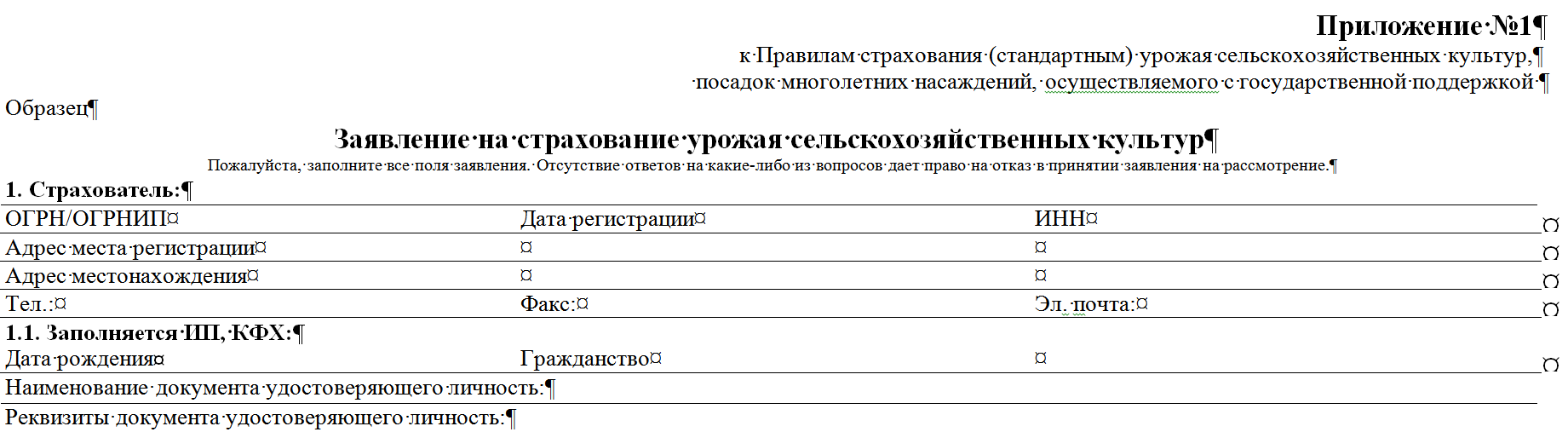 12
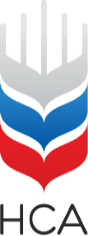 Документы для заключения договора страхования
Для принятия решения о заключении договора страхования Страховщик вправе дополнительно к заявлению запросить документы, характеризующие степень страхового риска, а также документы, позволяющие подтвердить возможность получения планируемой урожайности (п. 7.2.3. Правил )
13
Страховщиком могут быть запрошены иные документы, согласно п. 7.2.3 Правил.
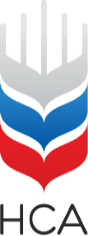 Требования к договору страхования
14
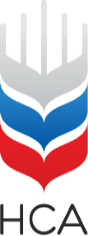 Период страхования
Период страхования – период, в течение которого события относятся к страховым, то есть к событиям, убытки в результате которых возмещаются страховщиком при наступлении страхового случая.
Период страхования начинается с момента уплаты первого страхового взноса в полном объеме, но не ранее дня начала посева.
не защищено страхованием!
период страхования (защищено страхованием!)
не более 15 дней
Град
Град
Период выращивания с/х культуры
Уплата 1-го взноса
Посев
Заключение договора
Уборка
Если событие имеет продолжительный характер и с момента его начала до вступления договора в силу прошло менее 25% продолжительности, то оно покрывается страхованием.
15
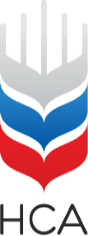 Механизм получения субсидии по договору сельскохозяйственного страхования
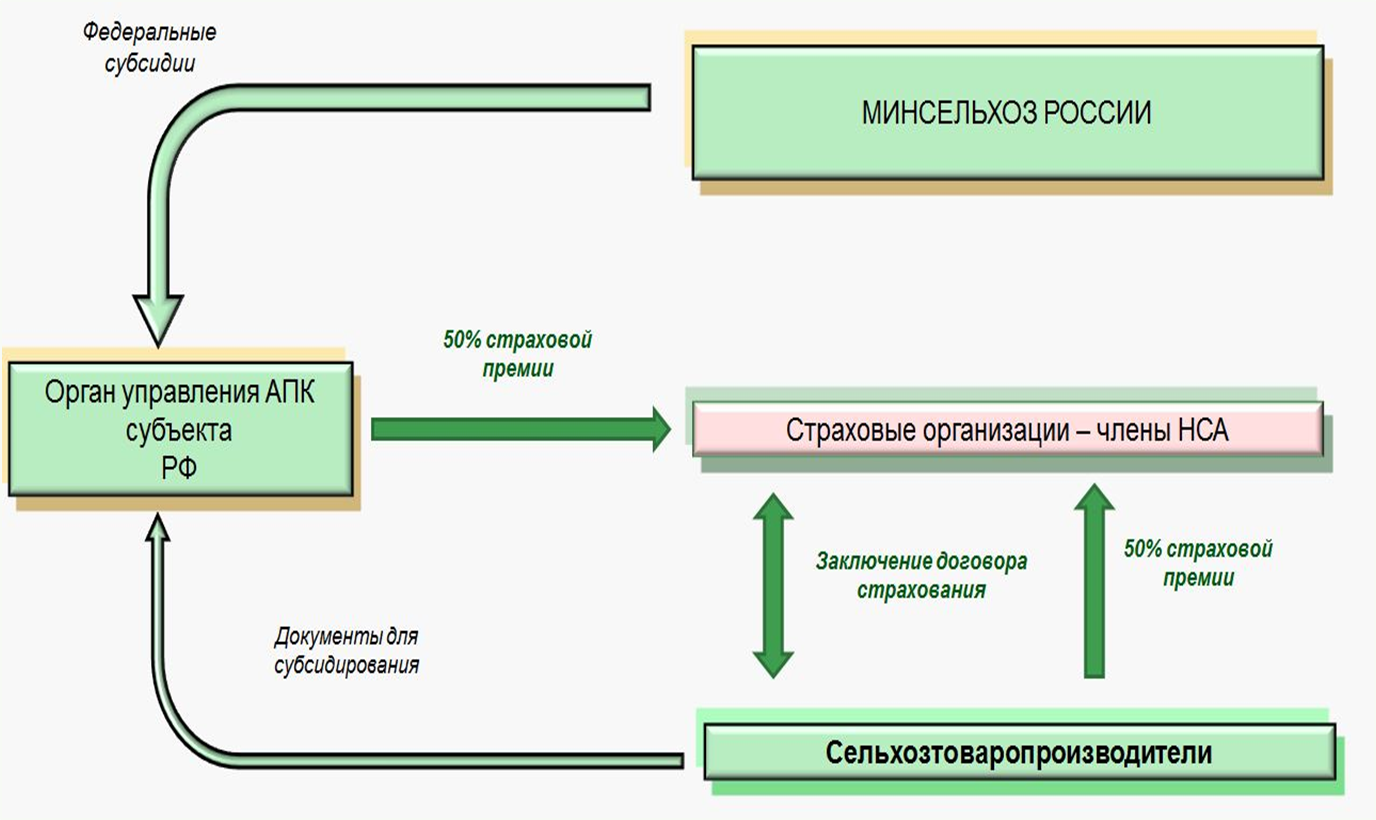 IV
I
II
III
16
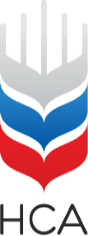 Подача документов на субсидирование
После заключения договора страхования и оплаты 50% страховой премии в течение 5 рабочих дней документы подаются в орган управления АПК для получения субсидий.
Перечень документов определяется региональным нормативным правовым актом.
17
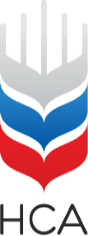 Обязанности страхователя
18
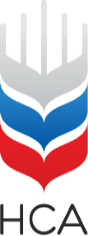 Этапы урегулирования убытка
19
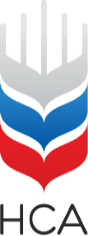 Если наступил страховой случай
Уведомить Страховщика о событии, имеющем признаки страхового, незамедлительно любым доступным способом, а также в письменной форме в течение 3 рабочих дней (п. 8.5.1. Правил страхования)
1
2
Принять все разумные и доступные меры по предотвращению и уменьшению ущерба урожая
3
Сохранить пострадавшие с/х культуры, в том виде, в котором они оказались после наступления страхового события
4
Совместно со Страховщиком участвовать в обследовании пострадавших культур, в том числе при определении урожайности перед началом уборки о чем обязательно заблаговременно уведомить страховщика до начала уборки
5
8.2.12. направить Страховщику Заявление на выплату страхового возмещения в течение 5 рабочих дней после окончания уборки
20
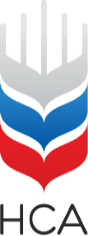 Документы для урегулирования убытка
Страховщиком могут быть дополнительно запрошены документы, предусмотренные п. 9.6. Правил страхования
21
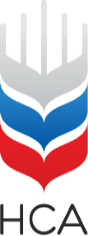 Спасибо за внимание!
Национальный союз агростраховщиков
Тел/факс +7 (495) 782-04-99

info@naai.ru
www.naai.ru
22